S i s t e m a

E n d o c r i n o
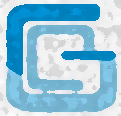 FUNCIONES DEL SISTEMA ENDOCRINO
Homeostasis 
Nutrición 
Metabolismo
Balance de líquidos y sales 
Regular el crecimiento
Desarrollo y reproducción 
Producir, utilizar y almacenar energía
Hipotálamo
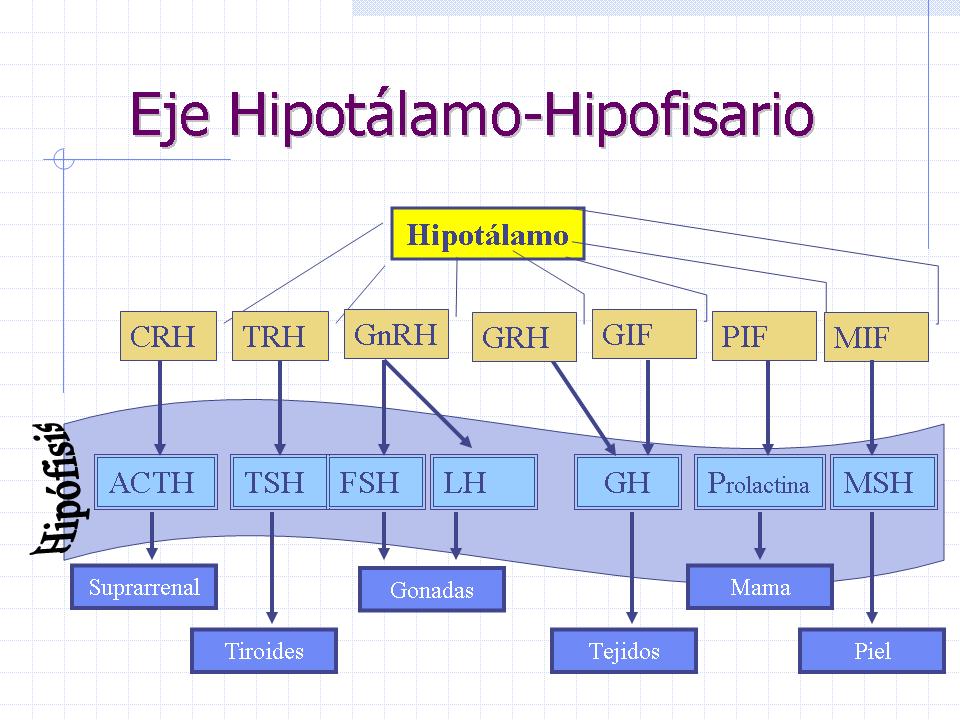 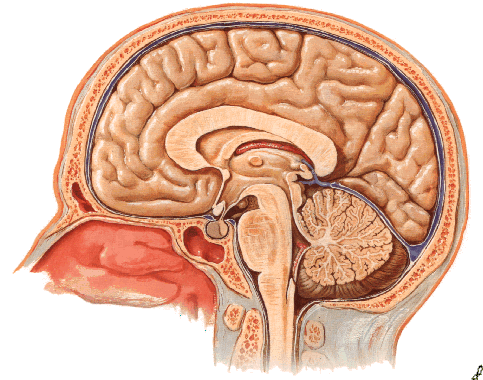 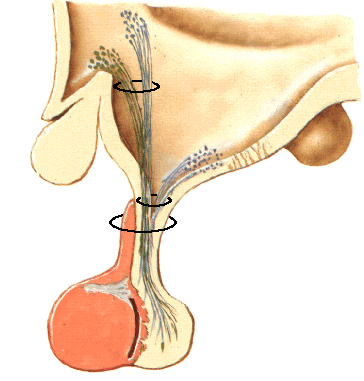 Hipófisis
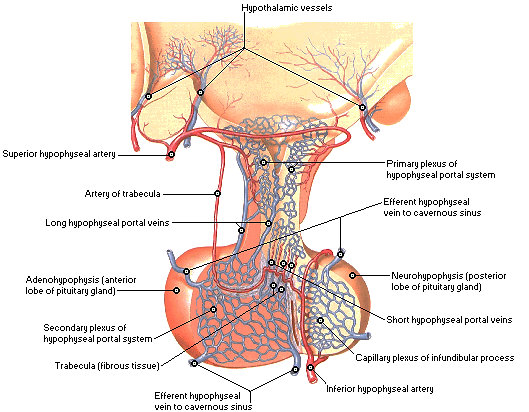 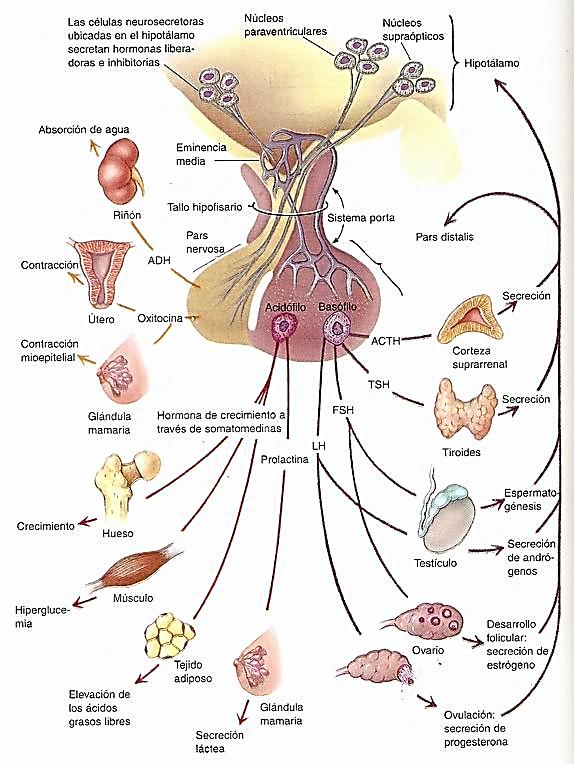 Tiroides
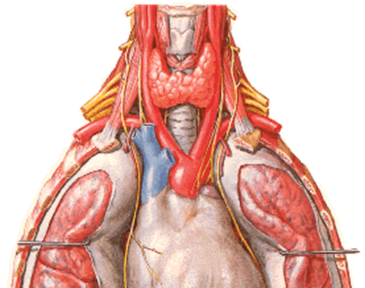 TIROXINA  (T4)
TRIYODO TIRONINA  (T3)
CALCITONINA   

PARATHORMONA
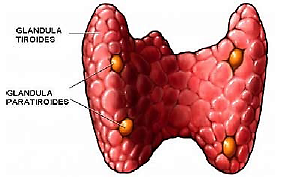 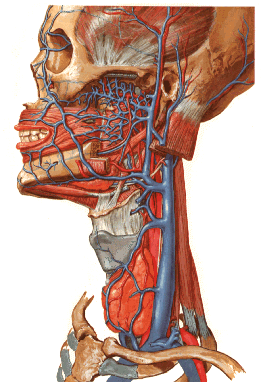 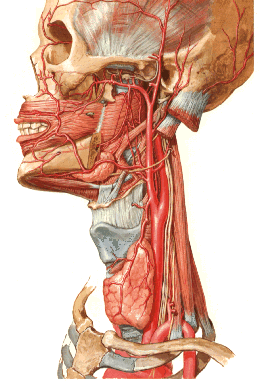 Páncreas
INSULINA 
GLUCAGON
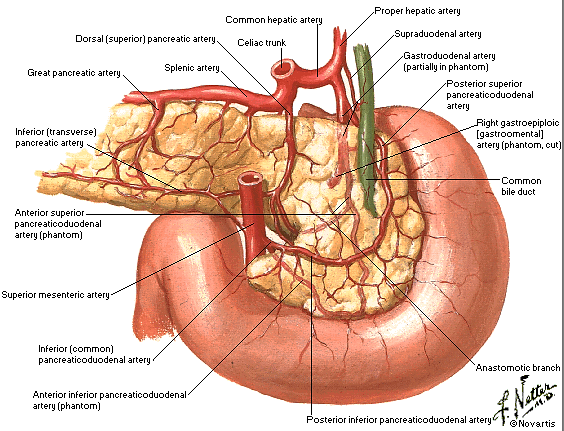 Supra Renales
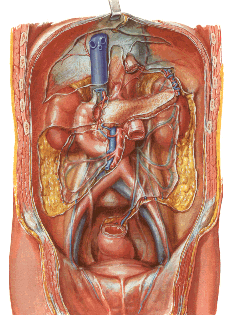 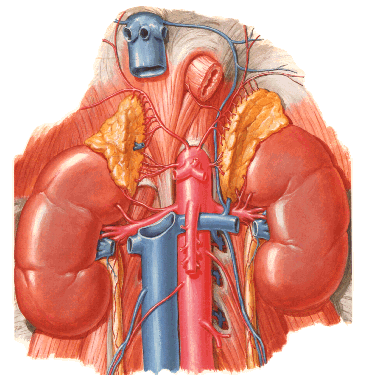 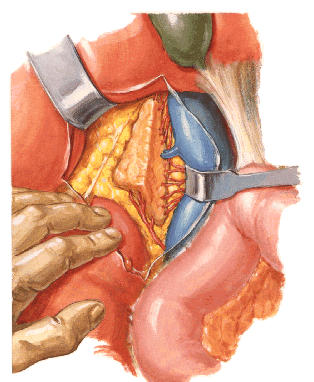 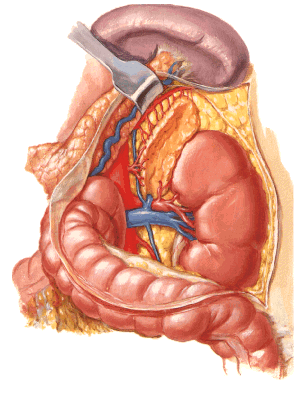 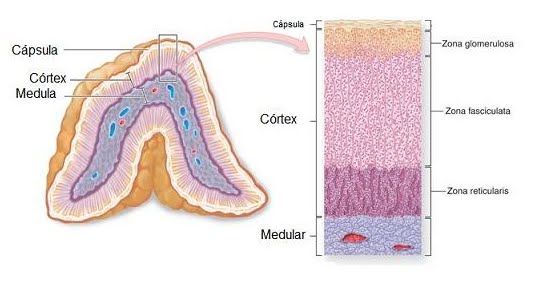 ADRENALINA 
CORTISOL
CORTISONA 
ALDOSTERONA
Testículos
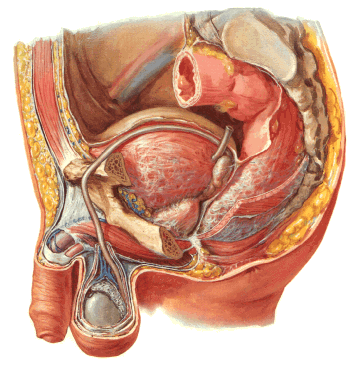 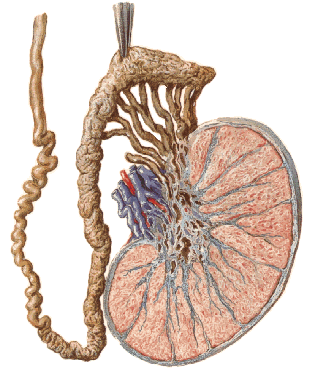 TESTOSTERONA
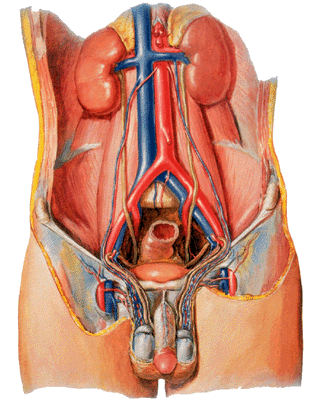 Ovarios
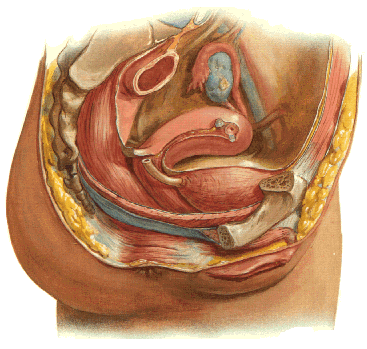 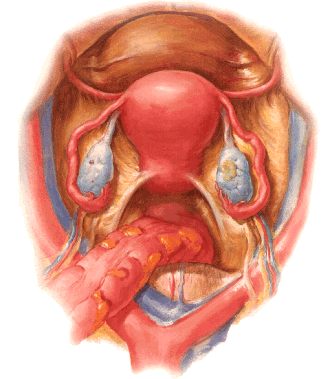 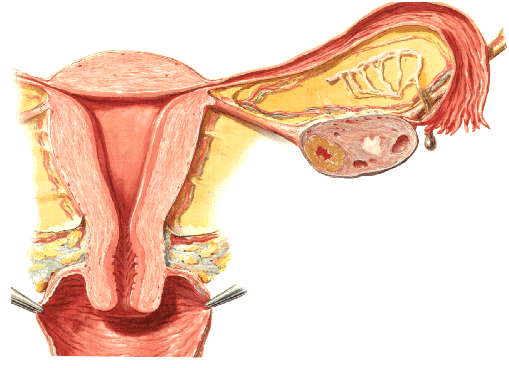 ESTROGENOS 
PROGESTERONA
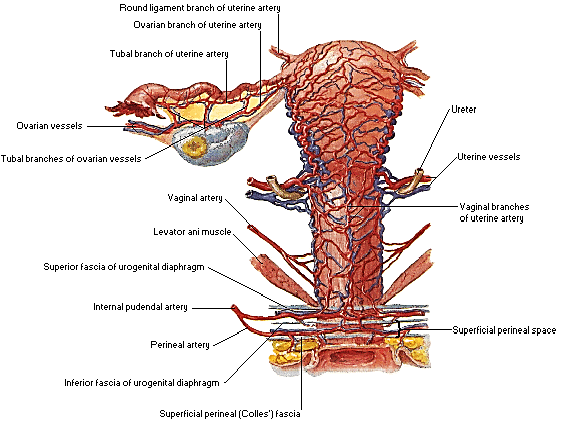 Fisiología  del Sistema Endocrino
Cambio de permeabilidad de membrana
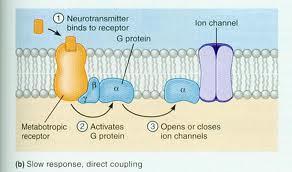 Activación de enzima intracelular por combinación de receptor de membrana (Segundo Mensajero)
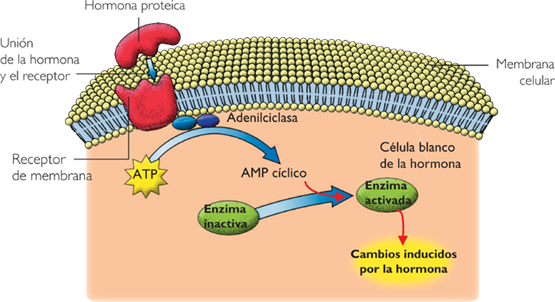 Activación de genes  por Receptores intracelulares
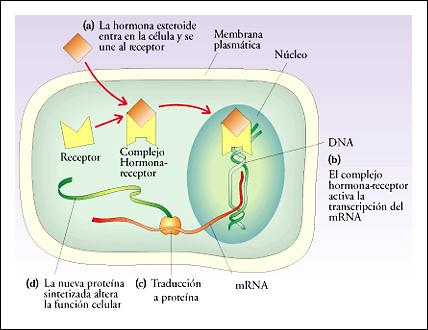 Regulación hormonal
Tipos celulares en la hipófisis
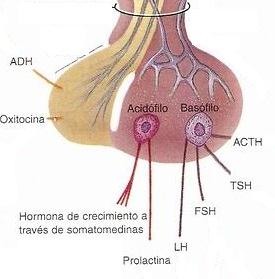 Hormona del crecimiento (GH)
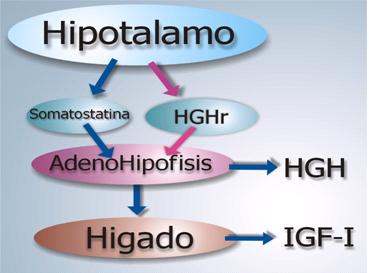 Prolactina
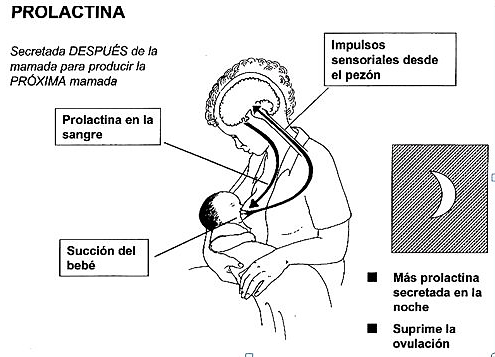 Hormona Antidiurética
Hormona Oxitocina
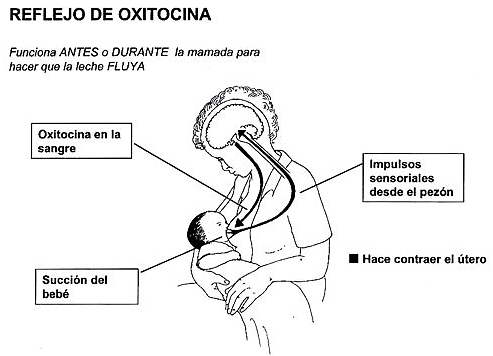 Hormonas tiroideas
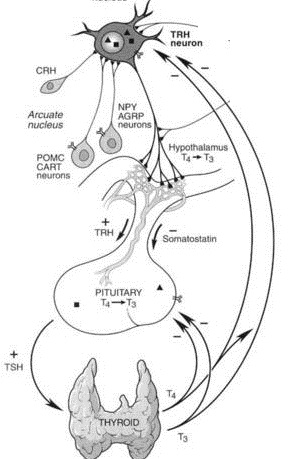 Paratohormona y Calcitonina
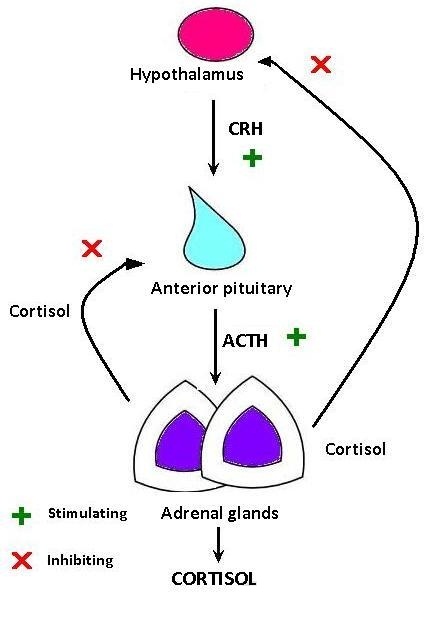 Síntesis de esteroides
Acción de la insulina
Insulina y glucagón
Regulación de la testosterona
Estrógenos y Progesterona